Géographiedes élections
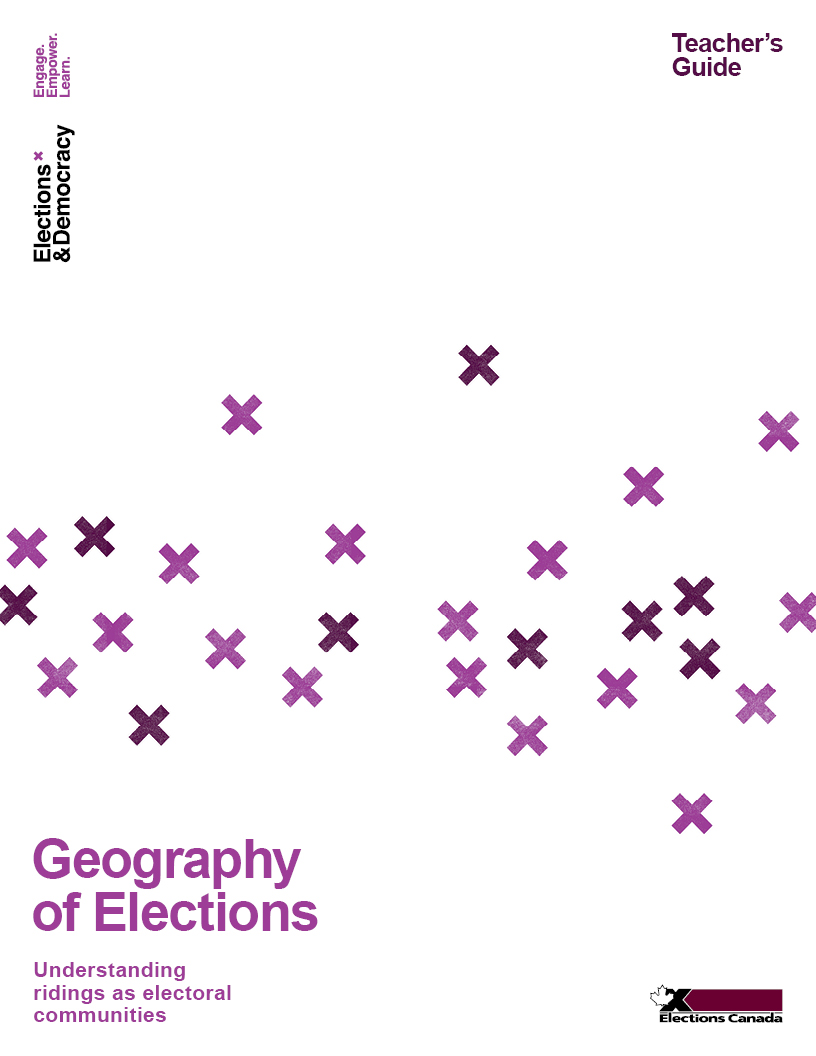 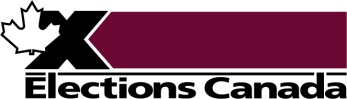 Questions d’enquête
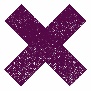 Quelle est ma communauté électorale fédérale? Comment se compare-t-elle aux autres?
Géographie des élections
2
Réflexion
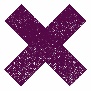 Tourne-toi et parle
De quelles communautés faites-vous partie?
Géographie des élections
3
[Speaker Notes: Note à l’enseignant(e) : Invitez-les à réfléchir, en groupes de deux, aux communautés et aux groupes dont ils font partie. Si les élèves sont à court d’idées, faites-leur penser à leur communauté scolaire, à leur quartier, à leur ville, à des groupes culturels ou confessionnels, à des communautés en ligne, à des équipes sportives, etc.]
Réflexion
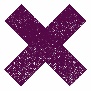 Saviez-vous que vous faites partie d’une communauté qui élit une personne pour vous représenter au Parlement? 
Cette communauté s’appelle une circonscription.
Géographie des élections
4
[Speaker Notes: Note à l’enseignant(e) : Vous pouvez demander aux élèves s’ils savent qui les représente au Parlement, pour les aider à établir un lien.]
Activité
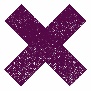 Nous allons examiner des cartes pour nous aider à comprendre :
Quelle est ma communauté électorale?
Comment se compare-t-elle aux autres communautés électorales?
Géographie des élections
5
Activité
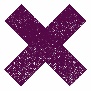 Lire une carte
À quoi sert cette carte?
Qui l’a publiée?
Que montre cette carte?
Qu’est-ce qu’elle ne montre pas?
Y a-t-il quelque chose qui vous surprend?
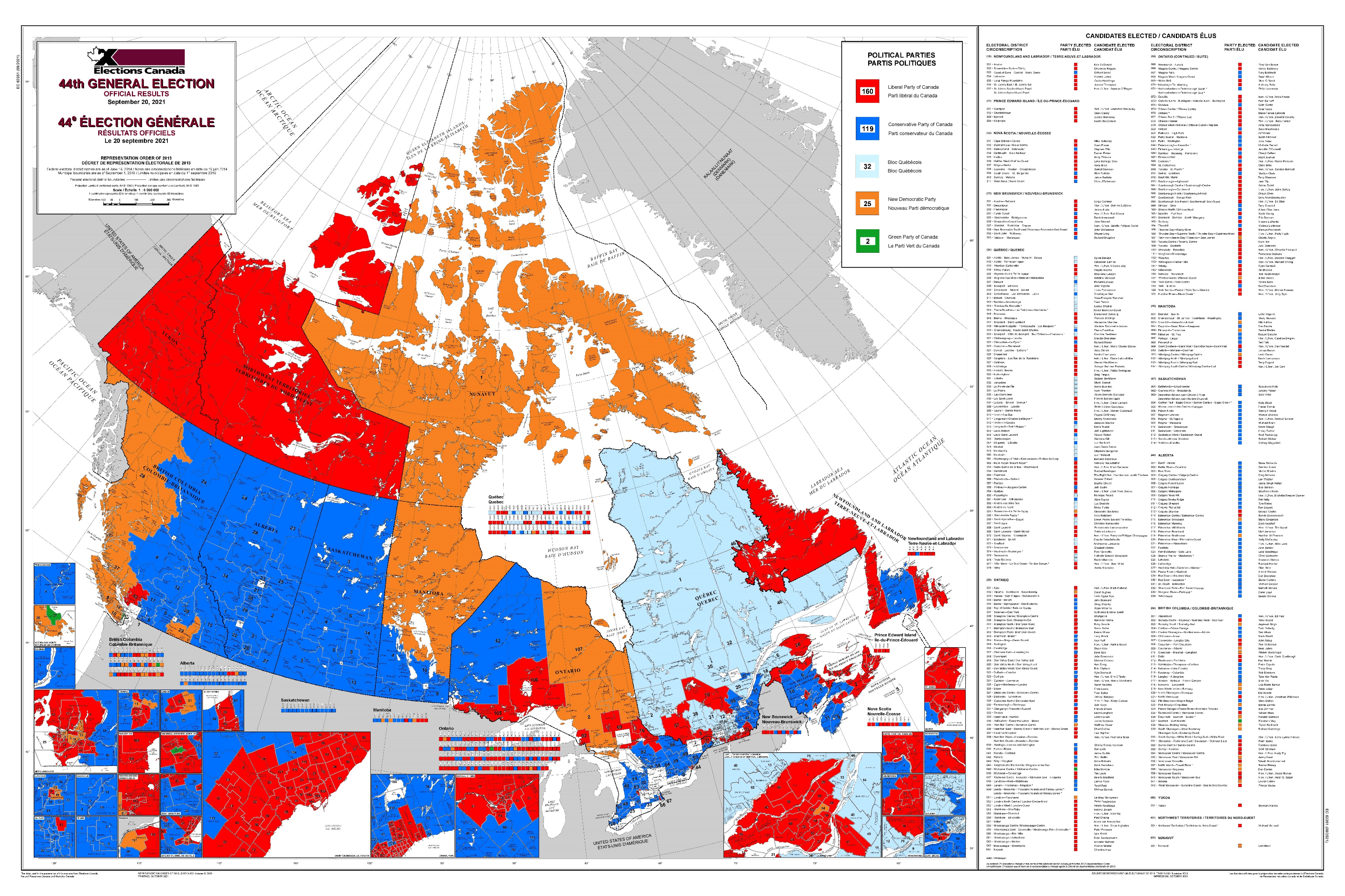 Géographie des élections
6
[Speaker Notes: Note à l’enseignant(e) : Formez de petits groupes, puis demandez aux élèves d’examiner à tour de rôle les cartes des circonscriptions fédérales et des résultats de l’élection fédérale. Si vous le souhaitez, donnez de petites feuilles adhésives à chacun des groupes pour qu’ils y inscrivent les caractéristiques de chaque carte.]
Activité
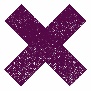 Lire une carte
Où est notre circonscription?
Que remarquez-vous au sujet de notre circonscription?
Géographie des élections
7
[Speaker Notes: Note à l’enseignant(e) : Invitez les élèves à coller une petite feuille adhésive sur l’une ou l’autre des grandes cartes pour indiquer où se trouve la circonscription de l’école.]
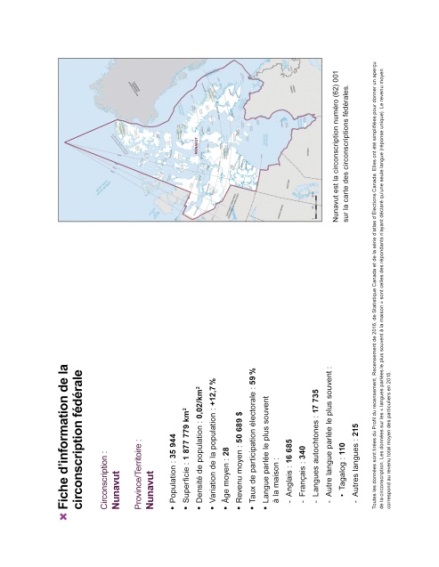 Activité
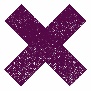 Analyser notre circonscription
Dans votre petit groupe, lisez à voix haute votre fiche d’information.
Quels faits sont surprenants ou uniques?
Sur quels faits avez-vous des questions?
Selon vous, en quoi la circonscription de notre école se compare-t-elle aux autres?
Géographie des élections
8
Activité
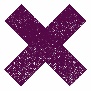 Trouver d’autres circonscriptions
Trouvez votre nouvelle circonscription sur les grandes cartes.
Montrez-nous où elle est!
Géographie des élections
9
[Speaker Notes: Note à l’enseignant(e) : Distribuez à chacun des groupes la fiche d’information d’une circonscription et une petite feuille adhésive. Nous recommandons que chaque groupe analyse une fiche d’information différente, afin d’enrichir la discussion à l’étape de la consolidation. Invitez les élèves à situer cette nouvelle circonscription sur les cartes affichées au mur.]
Activité
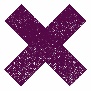 Analyser une autre circonscription
Dans votre petit groupe, lisez à voix haute votre nouvelle fiche d’information.
Quels faits sont surprenants ou uniques?
Sur quels faits avez-vous des questions?
Comment se compare-t-elle à notre circonscription?
Géographie des élections
10
Activité
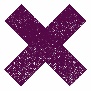 Comparer les circonscriptions
Complétez le diagramme de comparaison avec votre groupe.
Inscrivez les caractéristiques communes au centre du diagramme
Inscrivez les caractéristiques uniques aux extrémités du diagramme
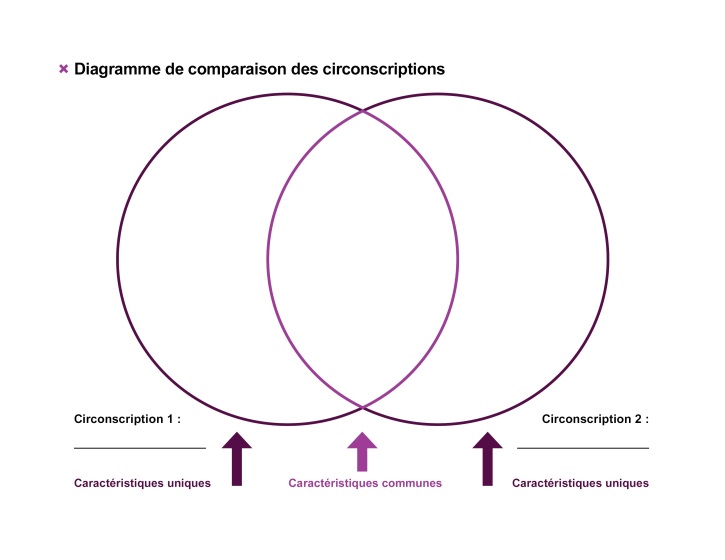 Géographie des élections
11
[Speaker Notes: Note à l’enseignant(e) : Distribuez un diagramme à chacun des groupes. Il vous faudra peut-être préciser que les caractéristiques au centre du diagramme doivent être semblables, mais pas nécessairement identiques. De plus, il n’est pas nécessaire d’inscrire tous les éléments d’information dans le diagramme : les élèves peuvent choisir de trois à cinq faits qui montrent le caractère unique de chaque circonscription.]
Activité
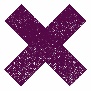 Comparer les circonscriptions
Échangez avec la classe :
Une ou deux similitudes et différences intéressantes ou surprenantes
Géographie des élections
12
Consolidation
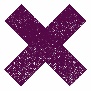 Discussion de classe
Le savez-vous?
Combien chaque circonscription compte-t-elle de représentants au Parlement?
Selon vous, entre les deux circonscriptions comparées, laquelle est la plus facile à représenter? Pourquoi?
Géographie des élections
13
Consolidation
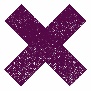 Réflexion
Quelle leçon apprise t’a permis de répondre à la question :
	- Quelle est ma communauté électorale?
Comment ta communauté électorale se compare-t-elle aux autres?
Une chose que j’ai apprise est que…
Je me demande maintenant…
Géographie des élections
14
[Speaker Notes: Note à l’enseignant(e) : Vous pouvez utiliser la fiche de suivi fournie sur laquelle figurent ces questions.]